日本心理学会第81回大会　公募シンポジウム　2017年9月22日（金）
ベイズ統計をどう教えていくか―心理統計教育の中への取り入れについて考えるー
話題提供
文系学生に対するベイズ統計学の数理の教育
寺尾 敦
青山学院大学社会情報学部
自己紹介
関心領域：数学教育，汎用人工知能，認知アーキテクチャ
数学教育の一分野として，統計学教育にも関心を持つ．

バックグラウンド：認知科学，認知神経科学，教育工学

所属する社会情報学部は，いわゆる文理融合学部．
社会，人間，情報の融合領域を学ぶ．
６割から７割は文系の学生．理系の学習を拒否できないということは受け入れている（この点では心理の学生と似ているのでは？）．
2
話題提供
ベイズの定理の理解には３つの段階があるように思われる．
多くのテキストで，段階２から３へのギャップを埋める工夫が十分でないように思う．工夫の一案を提示する．
確率分布の数理を，これまでよりもしっかりと教える必要があるように思われる．
確率（密度）関数の導出，および，平均と分散の計算について，教え方を試行錯誤してきた．文系学生にも受け入れられる方法を提示する．
基本的な分布の数理であっても，いくつかの難所や注意点がある．
3
教育実践の場
後期の「ゼミナール II 」でベイズ統計を学習している．
前期，後期の「サブゼミ」として，統計検定２級対策の学習をしている．

受講生は３年生．
「統計入門」が１年次後期に必修科目として配置されている．ホーエル『初等統計学』の第９章までを学習．
4
ベイズ統計学の学習で使用しているテキスト
涌井良幸（2009）道具としてのベイズ統計学　日本実業出版社
この秋から追加　→　豊田秀樹（2017）新訂心理統計法―有意性検定からの脱却―　NHK出版
統計検定２級対策の学習で使用しているテキストと問題集
東京大学教養部統計学教室（1991）統計学入門　東京大学出版会
村上正康・安田正實（1989）統計学演習　培風館
他に，統計検定２級公式問題集
5
ベイズの定理の理解変化
データ D から，特定の仮説 H が正しい確率を求める．
事前確率から事後確率への更新
データ D から，母数の値 θ の確率分布を求める．
事前分布から事後分布への更新
比例式で書いたベイズの定理
尤度の概念

事前分布の確率（密度）関数 π(θ) と，尤度関数 f(D| θ) から，事後分布の確率（密度）関数 π(θ|D) を求める．
多くのテキストで，２から３への移行を急ぎすぎでは？
6
テキスト『道具としてのベイズ統計学』での例題（p.79）：
１個の壺がある．壺の中には白と赤の３個の玉が入っている．そこから玉１個を取り出したとき，それが赤玉であった．壺の中に入っている赤玉の個数の確率分布を求めよ．

注意：問題文ではあいまいだが，事前分布で赤玉が０個という可能性は考えない．
7
段階１
データ D から，特定の仮説 H が正しい確率を求める．
データを得ることで，特定の仮説（信念）の確からしさが変化する．



例：赤玉が出たとき，「壺の中に入っている赤玉が１個である確率を求めよ」
8
段階２
データ D から，母数の値 θ の確率分布を求める．
すべての θ （ θ = 1, 2, 3）について確率を計算すれば，データが得られる前後で母数 θ の確率分布がどのように変化したのかがわかる．データを得て分布を更新するというアイデアは，ここで理解できる．
すべての θ について確率を計算すれば，分母がいつも同じであることから，比例式で書いたベイズの定理が理解できる．
9
尤度の概念はこの段階で導入できる．データ D が得られたとき，特定の仮説（あるいは，特定の母数の値）のもとでそのデータが出現する条件つき確率を，そのデータのもとでの仮説のもっともらしさを表す数量として扱う．
尤度の合計が１にならないことから，尤度関数は確率（密度）関数ではないことがわかる．
テキストでの尤度関数の記号は f(D|θ) だが，データを固定したときの θ の関数なのだから，L(θ|D) と書く方がよいと思う．
10
論点
母数が未知の固定値であると考えることと，母数が確率変数であると考えることは，矛盾しないのではないか．
壺の問題で，母数（赤玉の個数）の真の値は存在する．その一方で，どの値がどれほどありうるかという議論は自然である．

頻度主義とベイズ主義の対立は，私にはよく理解できない．以下の対立なのだろうが，そんなに相容れないものなのか？
確率の意味として，頻度確率 vs 主観確率
仮説の表現として，母集団分布 vs 事前分布
推論の根拠として，標本分布 vs 尤度関数
たとえば，主観確率は事象の生起頻度に関する経験に起因するはず．いずれにしても，統計的な推論で扱う分布は数学的な仮定やモデルであって，頻度なのか主観なのかは関係ない．
11
段階３
事前分布の確率（密度）関数 π(θ) と，尤度関数 f(D| θ) から，事後分布の確率（密度）関数 π(θ|D) を求める．
テキストにこの計算はない．
離散分布を使ってこうした計算を行えば，段階２から３への移行がスムーズに行える．連続分布の場合の類推も容易．
12
テキストでは，離散分布を例に理解段階２まで到達したところで，段階２でのベイズの定理の式を次のように読み替えて連続分布に対応している．急ぎすぎだろう．
事前確率
事前分布
尤度
尤度
事後分布
事後確率
13
確率分布の数理の教え方
ベイズ統計学を教えるならば，これまでよりも，確率分布の数理（たとえば，平均や分散の計算）をしっかりと教える必要があるのではないか？
MCMCで推定できても，確率分布の平均や分散をまったく計算できないのはおかしいと思う．

統計検定２級範囲の分布について，その数理をどう教えるか試行錯誤した．
計算や証明方法の比較検討．
積率母関数を使う方法は候補に入れなかった．
ゼミで（文系）学生に教えてみて，少なくとも拒否的な反応はない．
14
統計検定２級の出題範囲に含まれる確率分布
一様分布
二項分布
ポアソン分布
幾何分布
指数分布
正規分布

これらの他に，推定・検定の問題で，t 分布，F 分布，カイ２乗分布を使用する．
15
二項分布・ポアソン分布
配布資料を参照．
二項分布の平均と分散は，ベルヌーイ分布（試行数１の二項分布）の平均と分散から計算すると簡単．
平均と分散を定義に従って計算することは少しやっかい．
二項定理と偏微分を用いた証明はエレガント．

ポアソン分布の確率関数は，指数関数 eλ のテイラー展開を利用して覚えておくことができる．
ポアソン分布の平均と分散は，二項分布の平均と分散の極限．
定義に従って平均を計算することは簡単だが，分散は少しやっかい．
べき級数の項別微分の定理を認めれば，エレガントな証明方法もある．
16
幾何分布
『統計学入門』（東大出版）では，幾何分布の平均を求めるために，以下の「恒等式」をいきなり提示している．


これは以下の引き算を意味するが，一般には無限級数についてこうした操作をしてはいけない．級数の収束が前提である．
17
高校数学で学習する基本に帰って，第 n 項までの部分和について，同様の引き算のあと極限をとってみる．
この第２項が 0 に収束することは直観的に受け入れてよい．
高校数学の範囲である程度厳密に示すことも可能．
清史弘（2005）分野別 受験数学の理論 6. 数列　駿台文庫（p.162）
18
幾何分布の分散は，無限級数の演算を問題にしなければ，平均と同様に計算できる．『統計学入門』（東大出版）はこの計算のヒントを以下のように与えているが，わかりにくい．
E(X2) も (x+1)2-x2=2x+1 に注意すると E(X) の計算に帰して・・・
おそらく誤植．
参考：松原望（2013）
統計学　東京図書（p.53）
19
べき級数の項別微分の定理を認めれば，小針（1973）の示している証明がすっきりしている．
（＊）の両辺に p をかけて，
左辺の微分：
（＊）の両辺に q をかけて項別微分すると
右辺の微分：
・・・（＊）
20
指数分布
指数分布の平均と分散は，定義に従って計算するしかない．
部分積分が必要なことと，不定形の極限が出てくることが，文系学生にとってはやや難しい．
部分積分により．
不定形
21
ゼミでの学習の補助のために作成したウェブページでの解説
http://terao.akiba.coocan.jp/lecture/aoyama/statex/statex.html
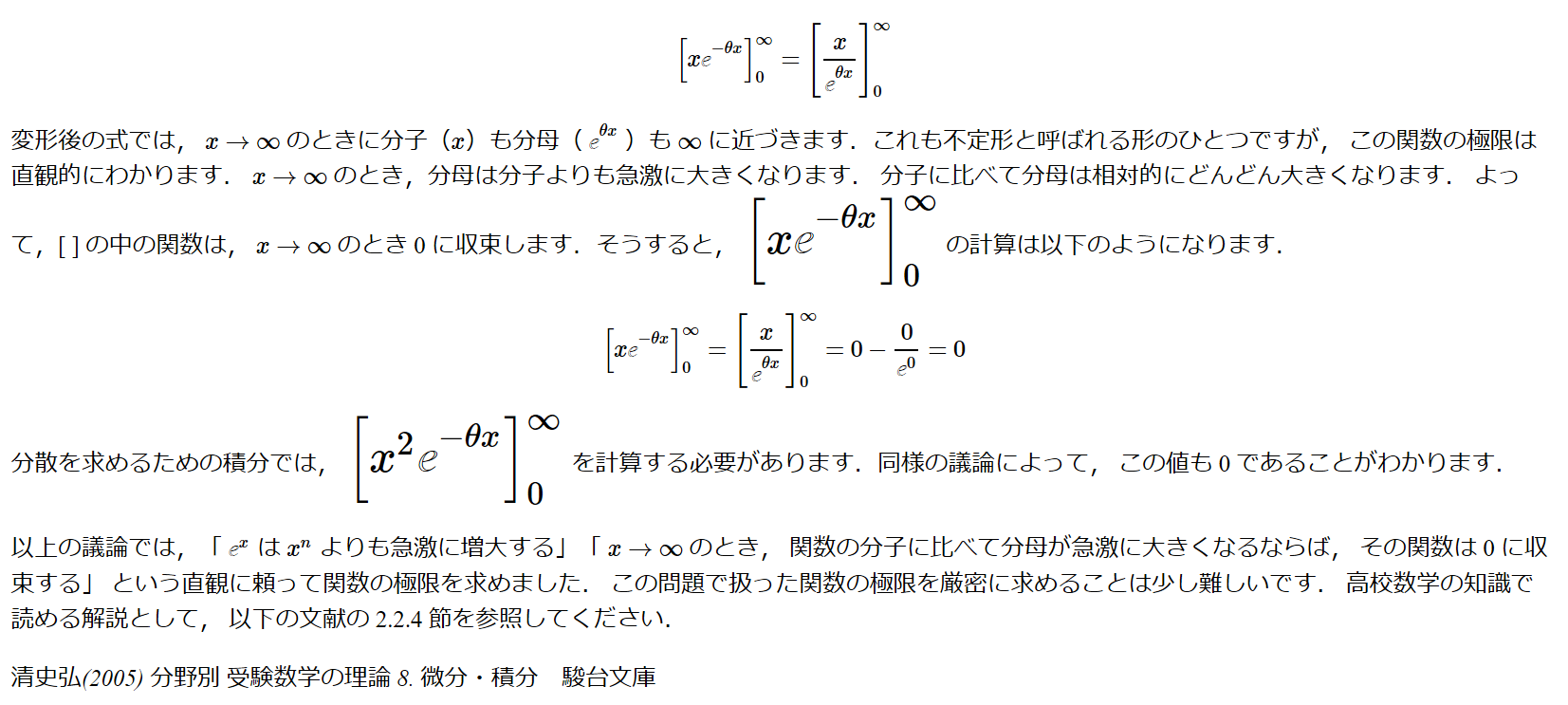 22
論点
分布についてのこうした学習は，ベイズ統計学の学習に必要なのか？
基本的な分布の数理をここで述べたように教えている限りでは，これまでの頻度主義統計学での教え方と何も変わらない．それでいいのか？
23
今後の展望
統計学を教える教員が利用できる事典あるいはハンドブックを作成したい．
複数の証明方法など，可能な教育方法をいくつか示し，教員が教え方を選択するときに役立つようにしたい．

単に教え方の研究ではなく，認知科学的な研究にしたい．
ベイズの定理の理解の変化は，見通しが出てきた．
確率分布の教え方については，まだ研究の手掛かりがつかめていない．
24
話題提供まとめ
ベイズの定理の理解には３つの段階があるように思われる．
多くのテキストで，段階２から３へのギャップを埋める工夫が十分でないように思う．離散分布を使った例題で，事前分布（確率分布）と尤度関数を使って事後分布を求める練習を行うと，段階３への移行がスムーズになる．
確率分布の数理を，これまでよりもしっかりと教える必要があるように思われる．
確率（密度）関数の導出，および，平均と分散の計算について，文系学生への教え方を試行錯誤してきた．
基本的な分布の数理であっても，無限級数の扱い，べき級数の項別微分，部分積分，不定形の極限など，いくつかの難所や注意点がある．
25
論点まとめ
母数が未知の固定値であると考えることと，母数が確率変数であると考えることは，矛盾しないのではないか．
頻度主義とベイズ主義の対立は，私にはよく理解できない．そんなに相容れないものなのか？
分布の数理について学習は，ベイズ統計学の学習に必要なのか？
基本的な分布の数理をここで述べたように教えている限りでは，これまでの頻度主義統計学での教え方と何も変わらない．それでいいのか？
26